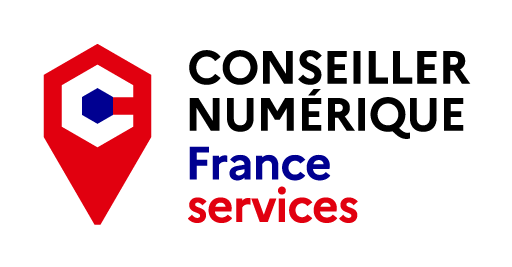 Réseaux SociauxLe(s) quels choisir ?
Facebook
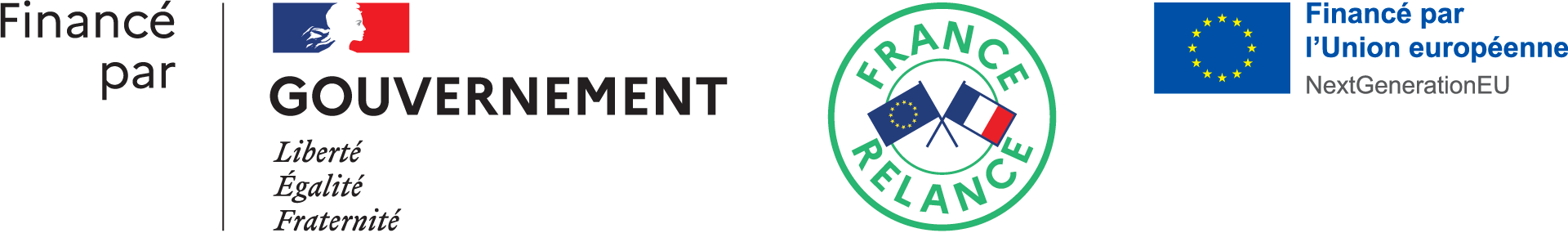 « Opération soutenue par l'État dans le cadre du dispositif Conseiller numérique France Services »  www.conseiller-numerique.gouv.fr
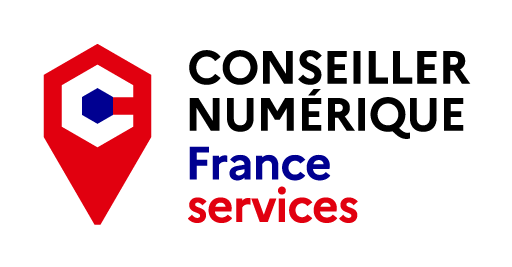 Les différents réseaux
Le Fonctionnement
Historique
Particularités
Intérêts
Inconvénient
Cible
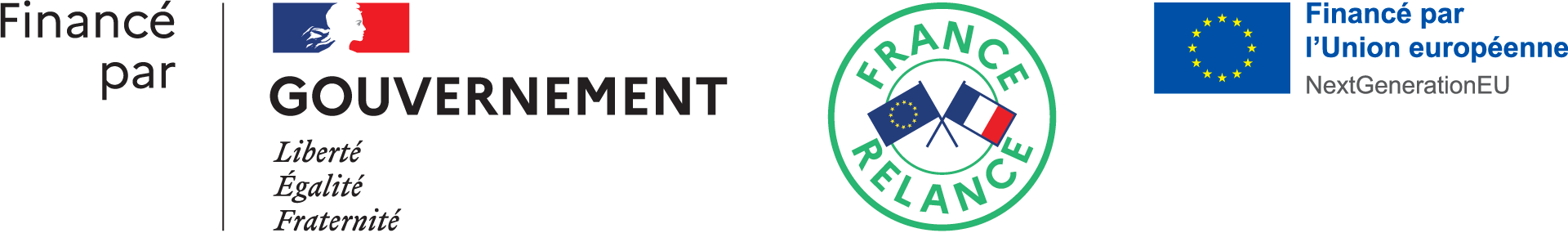 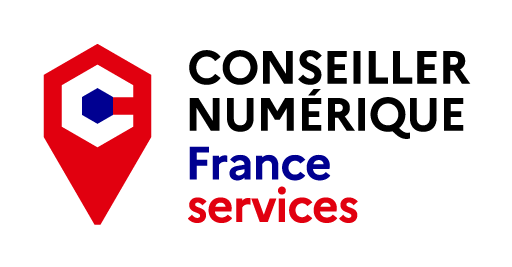 Différents réseaux Sociaux
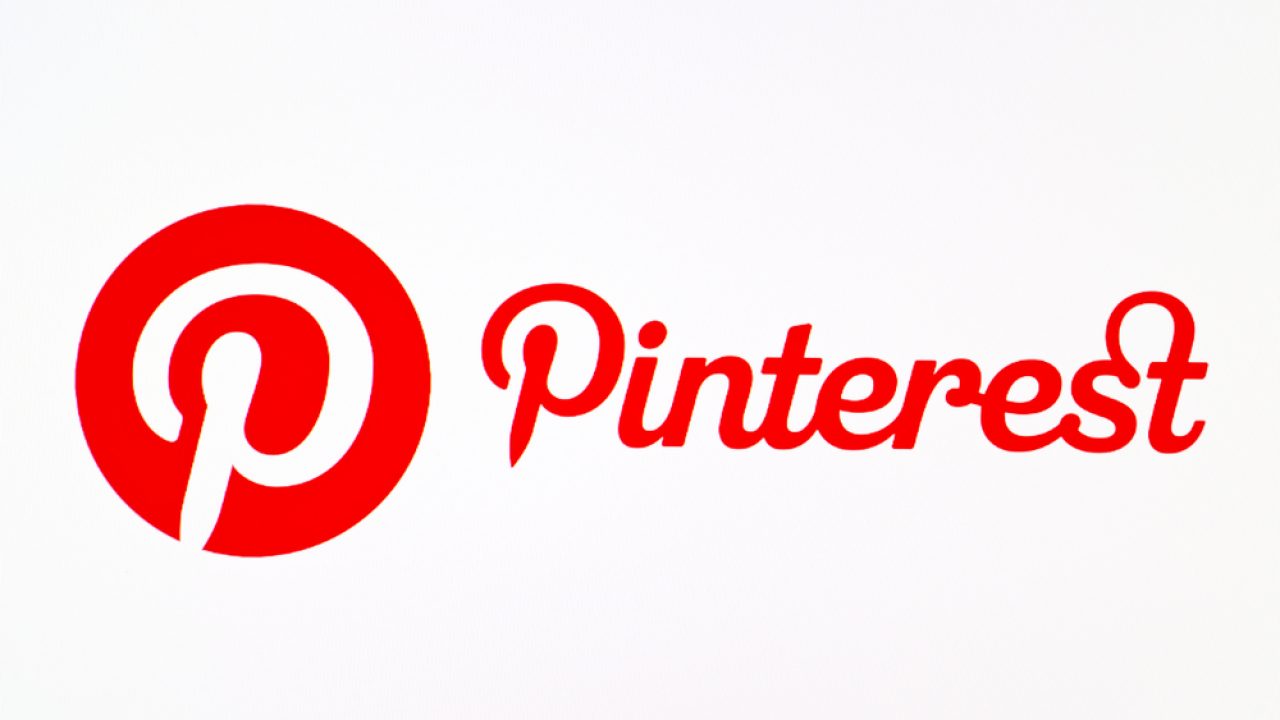 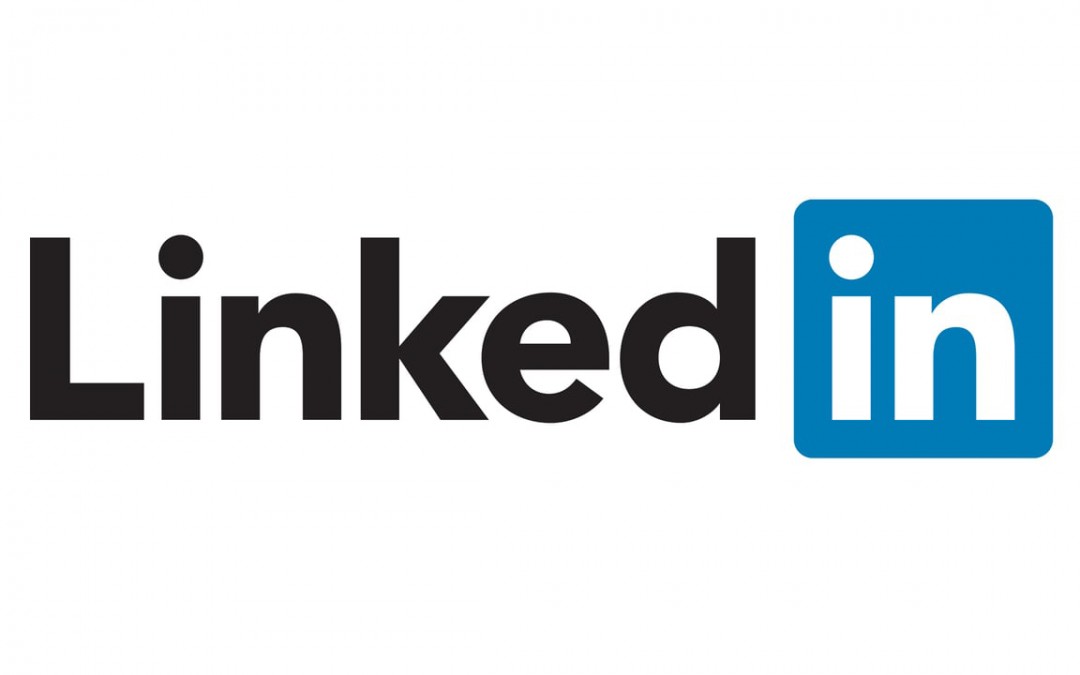 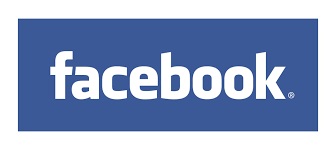 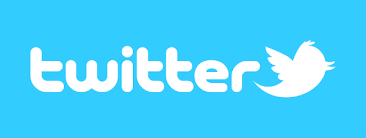 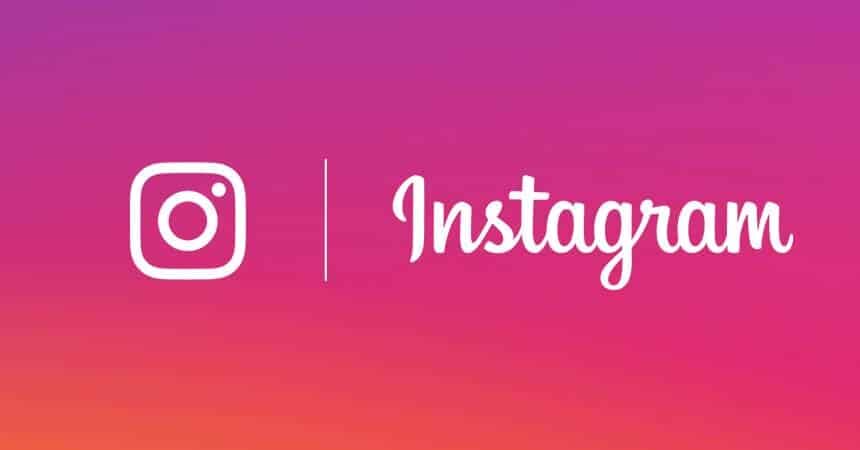 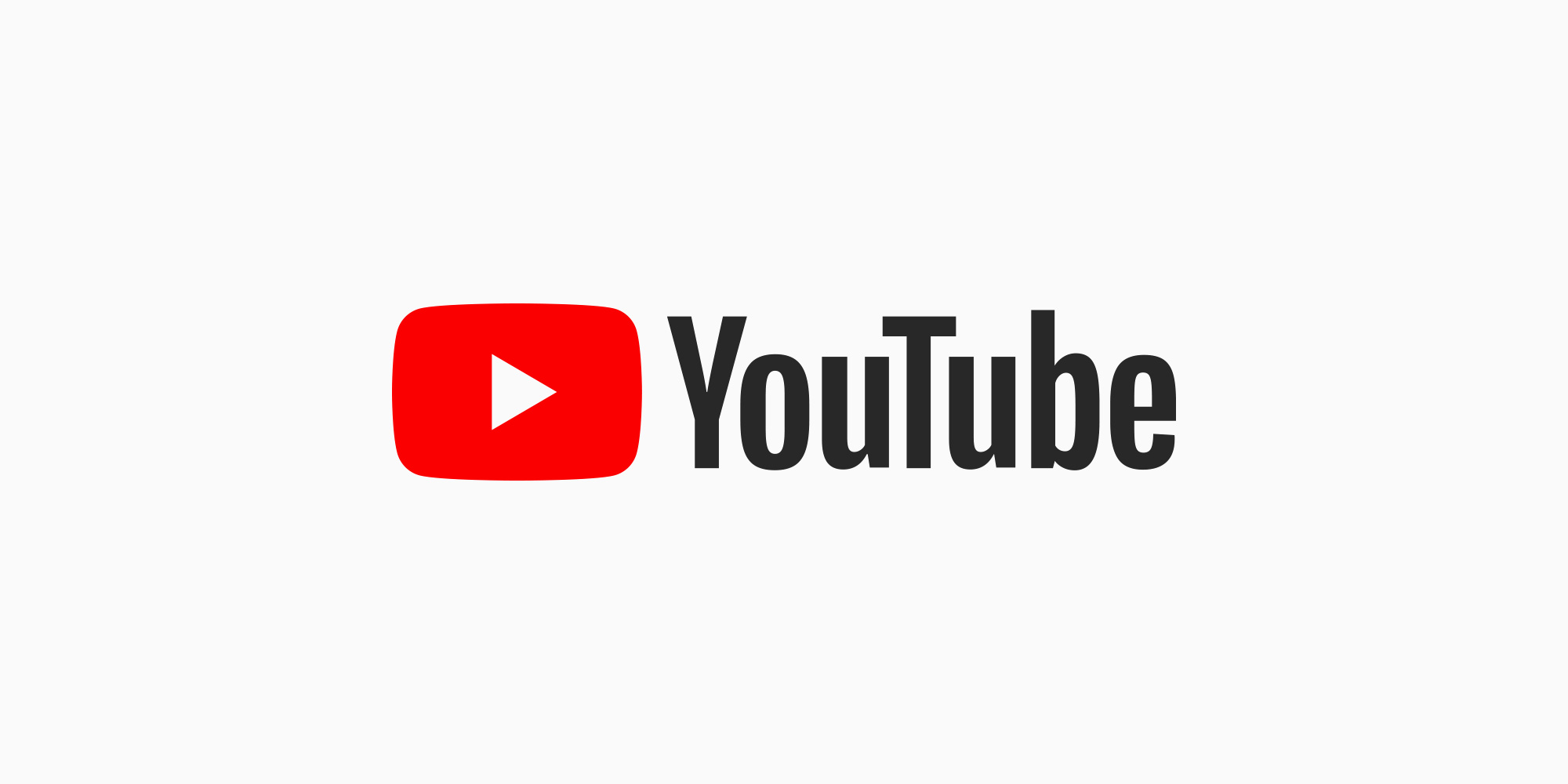 <numéro>
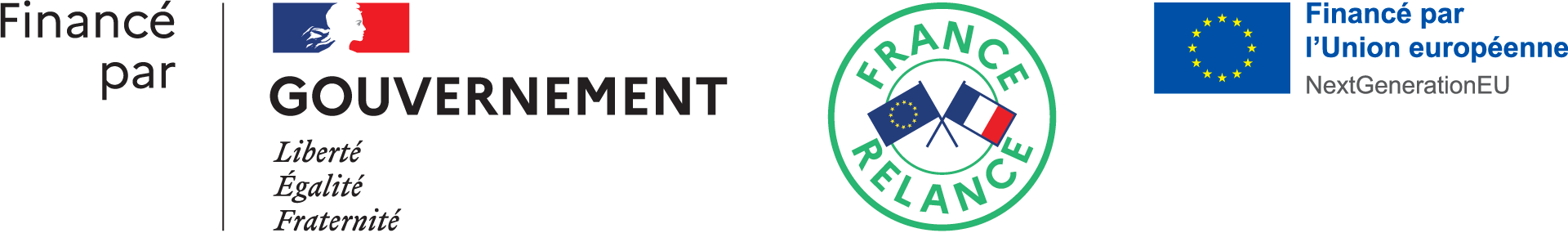 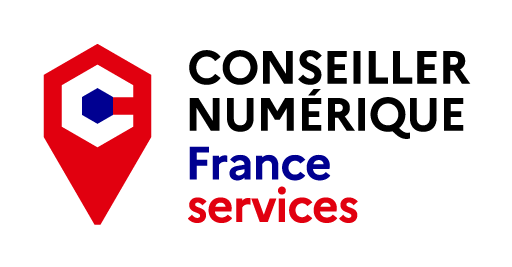 Fonctionnement
Définition
Un réseau social est un regroupement de personnes ou d’organisations qui échangent, communiquent et partagent leurs idées autour d’un sujet commun. Les réseaux sociaux existaient bien avant l’arrivée d’Internet, par exemple, les clubs d’équitation, de tennis, de belote… sont par définition des réseaux sociaux
Facebook
Réseau social qui permet à ses utilisateurs de publier des visuels, des documents, des textes et d'échanger des messages, rejoindre et créer des groupes et des événements
Communiquer
Partager
Collaborer
Publier
Développer son réseau
Fédérer une communauté
<numéro>
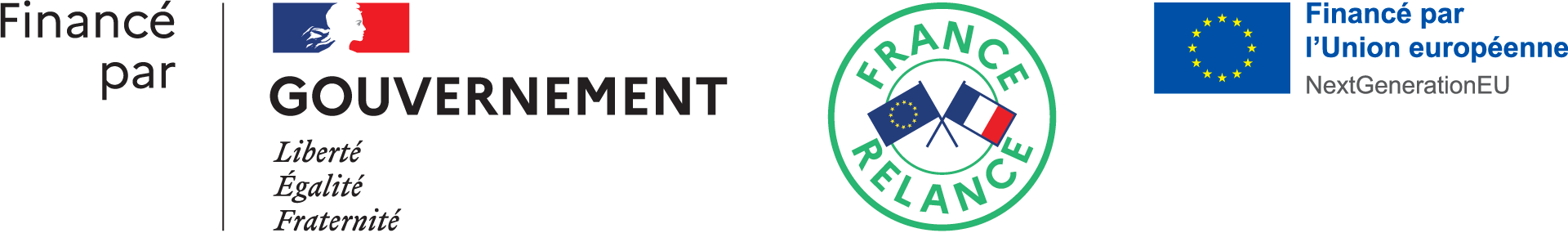 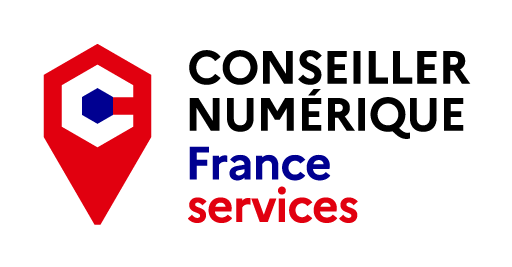 Historique
Facebook est fondé en 2004 par Mark Zuckerberg et ses camarades de l'université Harvard. 
D'abord réservé aux étudiants de cette université, il s'est ensuite ouvert à d'autres universités américaines avant de devenir accessible à tous en septembre 2006. Le nom du site provient des albums photo (« trombinoscopes » ou « facebooks » en anglais) regroupant les photos des visages de tous les élèves prises en début d'année universitaire.
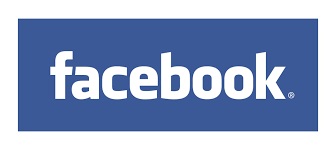 PRESENCE
46M utilisateurs
75% des internautes français
64%  ont 25-34 ans
70M pages d’entreprise
<numéro>
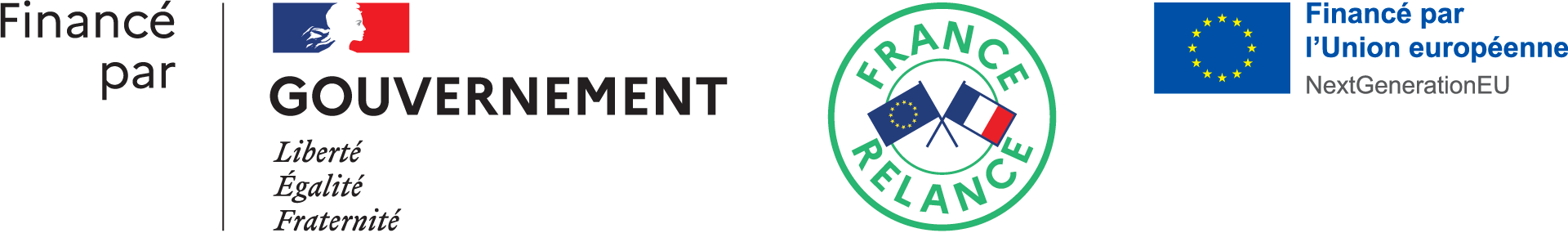 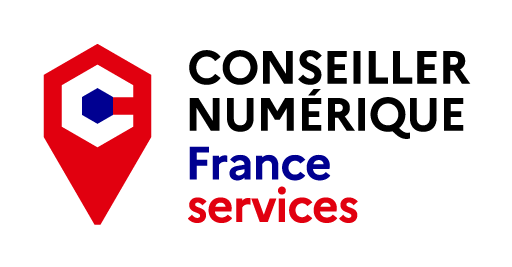 Intérêts
Un compte personnel – une page - un groupe
Construire et fidéliser une communauté de fans et augmenter sa notorité
Connaître ses clients et en générer de nouveaux
Communiquer à moindre coût
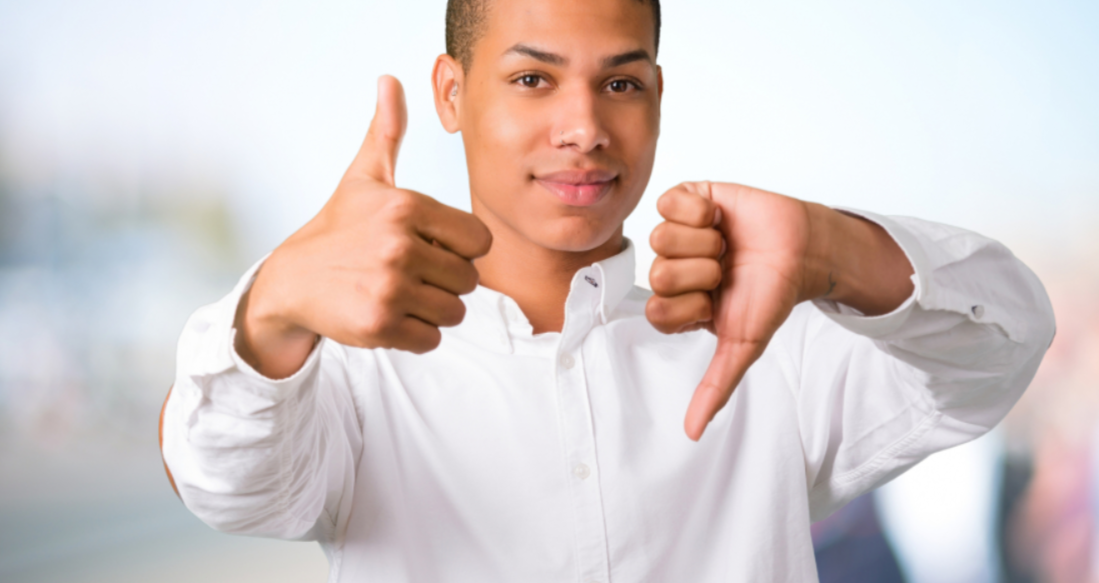 Vendre des produits en ligne
Multiplateforme
Inconvénients
Avoir du temps pour gérer et des ressources
Dégradation du lien social
Gérer les commentaires négatifs
Harcèlement, atteinte à la vie privée, dénigrement de personne
<numéro>
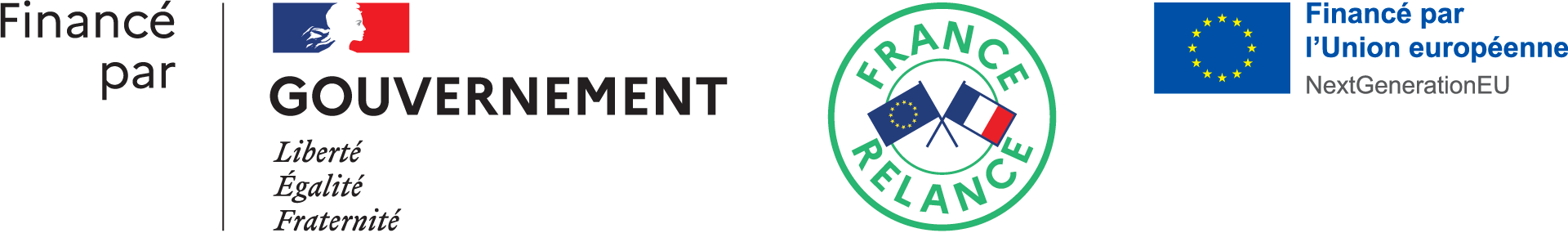 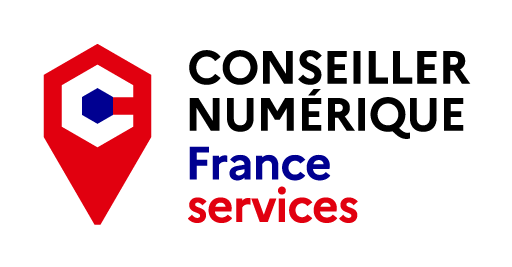 Public cible
une opportunité de toucher un public large, facilement, rapidement, et gratuitement
L'utilisateur typique de Facebook a entre 20 et 50 ans, 79% d'entre eux ont plus de 37 ans, a plus de chance d'être une femme, consultera l'application sur son téléphone et passe en général au moins 20 minutes par jour sur Facebook. 
La cible est donc relativement âgée pour une plateforme digitale
D'un ciblage professionnel à un ciblage personnel.
Choisir les intérêts et les comportements à cibler.
Affinez le profil de vos prospects sur Facebook.
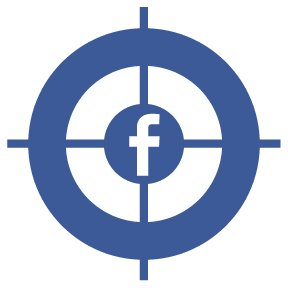 <numéro>
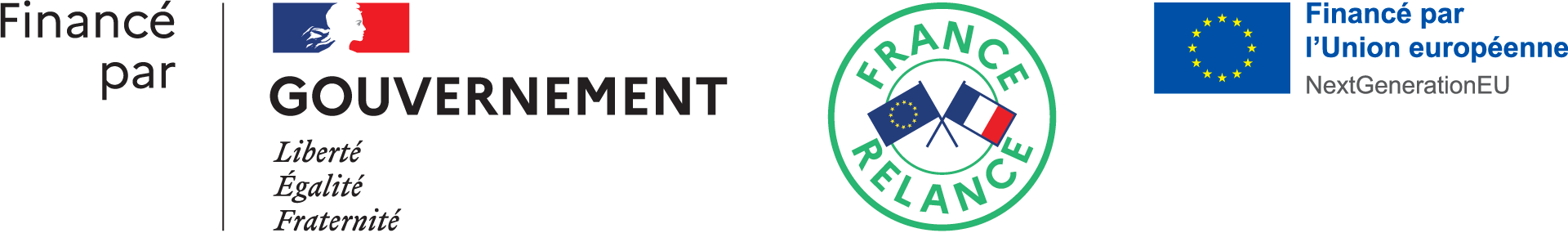 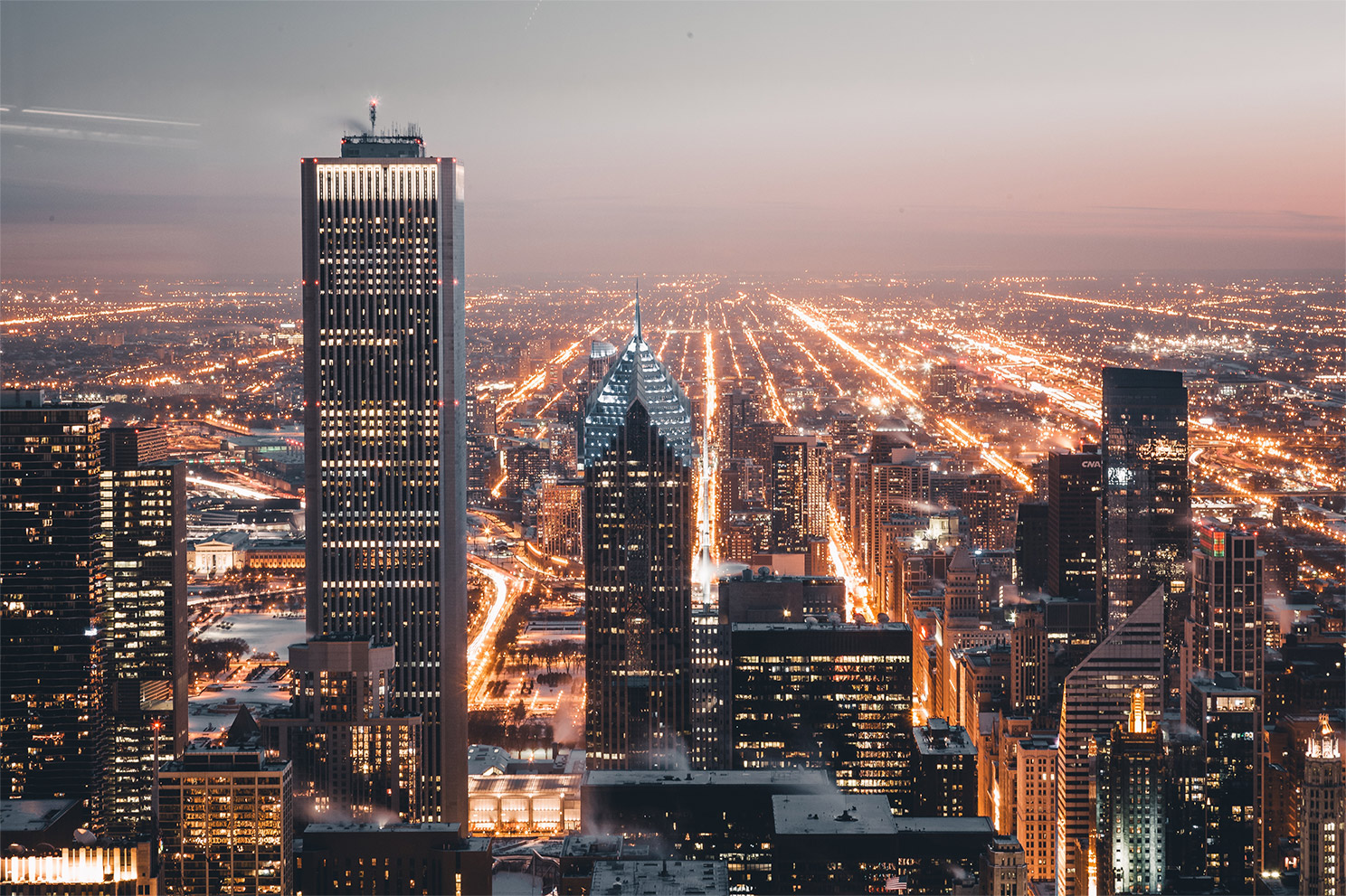 Merci de votre attention